Dyrevelferdsprogram for sau (DVP sau)
Forventninger til dyrevelferd
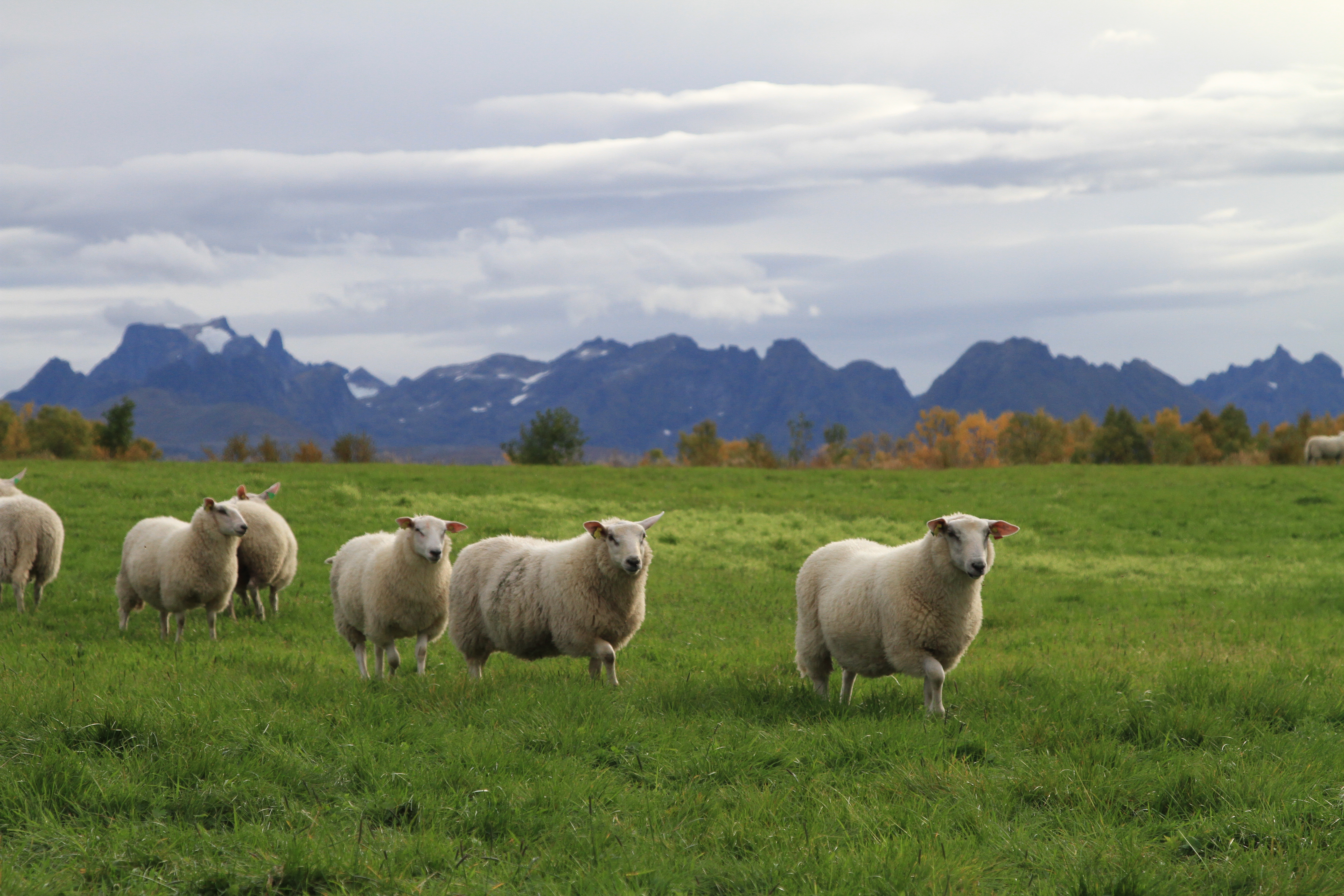 Dyrevelferd er viktig for forbrukerne, dyreeierne og ikke minst dyrene
Nordmenn er stadig mer opptatt av dyrevelferd 
Endrede forventninger til husdyrhold
Regelverk har endret seg
Fra vern mot vold til et liv verdt å leve
Forbrukerne har generelt høy tillit til norsk matproduksjon
Viktig å ivareta denne tilliten
Hva er et dyrevelferdsprogram (DVP)?
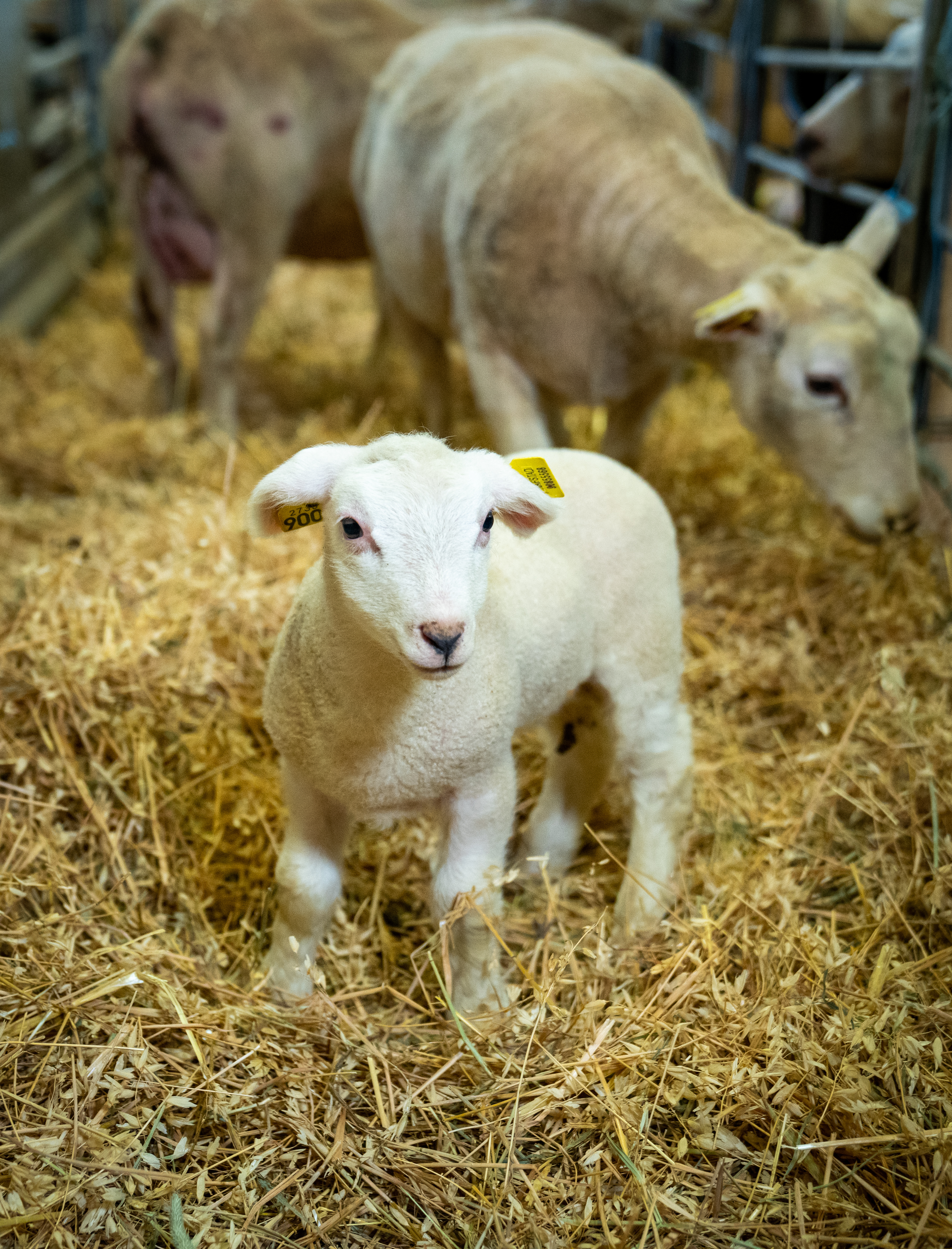 DVP er et verktøy for dokumentasjon og kontinuerlig forbedring av dyrevelferd i norsk husdyrproduksjon
Innhold er tilpasset dyreart og kan inkludere:
Kurs for veterinærer og dyreeiere
Regelmessig samarbeid med veterinær
Vurdering av tilgjengelige nøkkeltall

DVP finnes i dag for sau, storfe, svin og fjørfe
Hele næringa står bak DVP sau
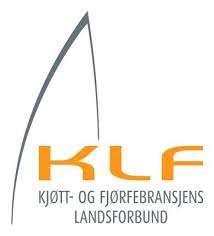 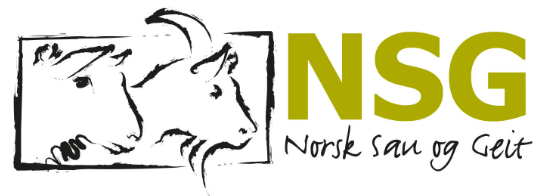 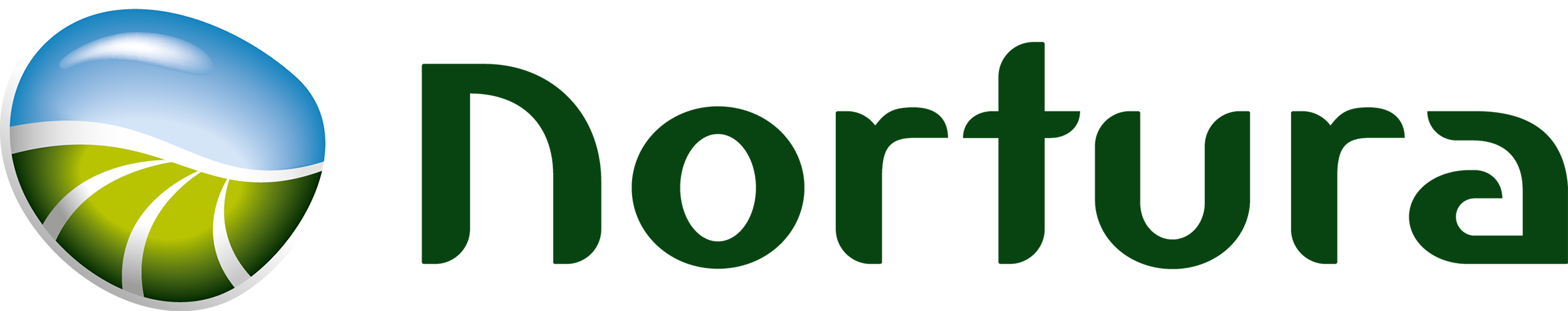 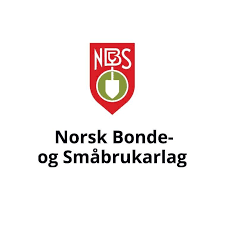 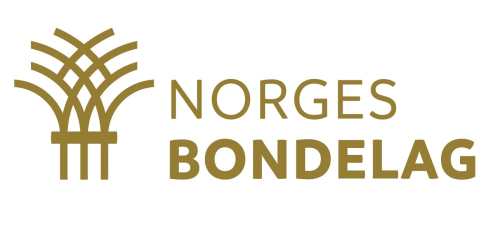 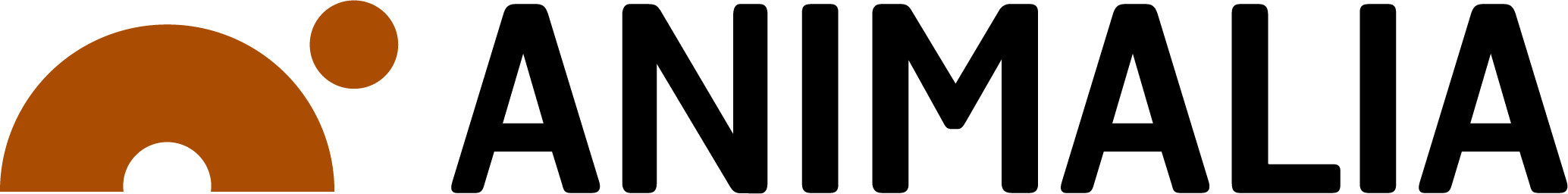 Innholdet i DVP sau
Kurs
For dyreeiere
For veterinærer 
Veterinærbesøk hver 18. måned
Et besøk med fokus på dyrevelferd og forbedringer hvor veterinær og bonde i fellesskap skal finne forbedringsområder som også forhåpentligvis kan føre til mer lønnsom drift.
DVP sau er i første omgang for alle besetninger med mer enn 30 vinterfôra sauer
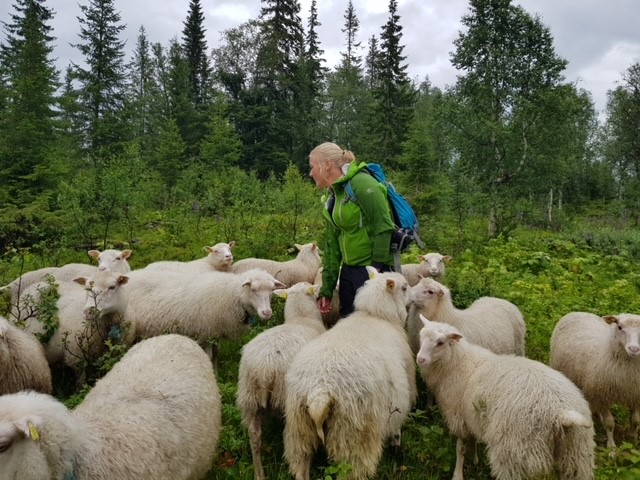 [Speaker Notes: Antall vfs er basert på søknad om produksjonstilskudd, telledato 1. mars.
På sikt skal alle som søker produksjonstilskudd med, uavhengig av antall sauer. 
Det er mulig for alle som ønsker det å delta på frivillig basis.]
Kurs
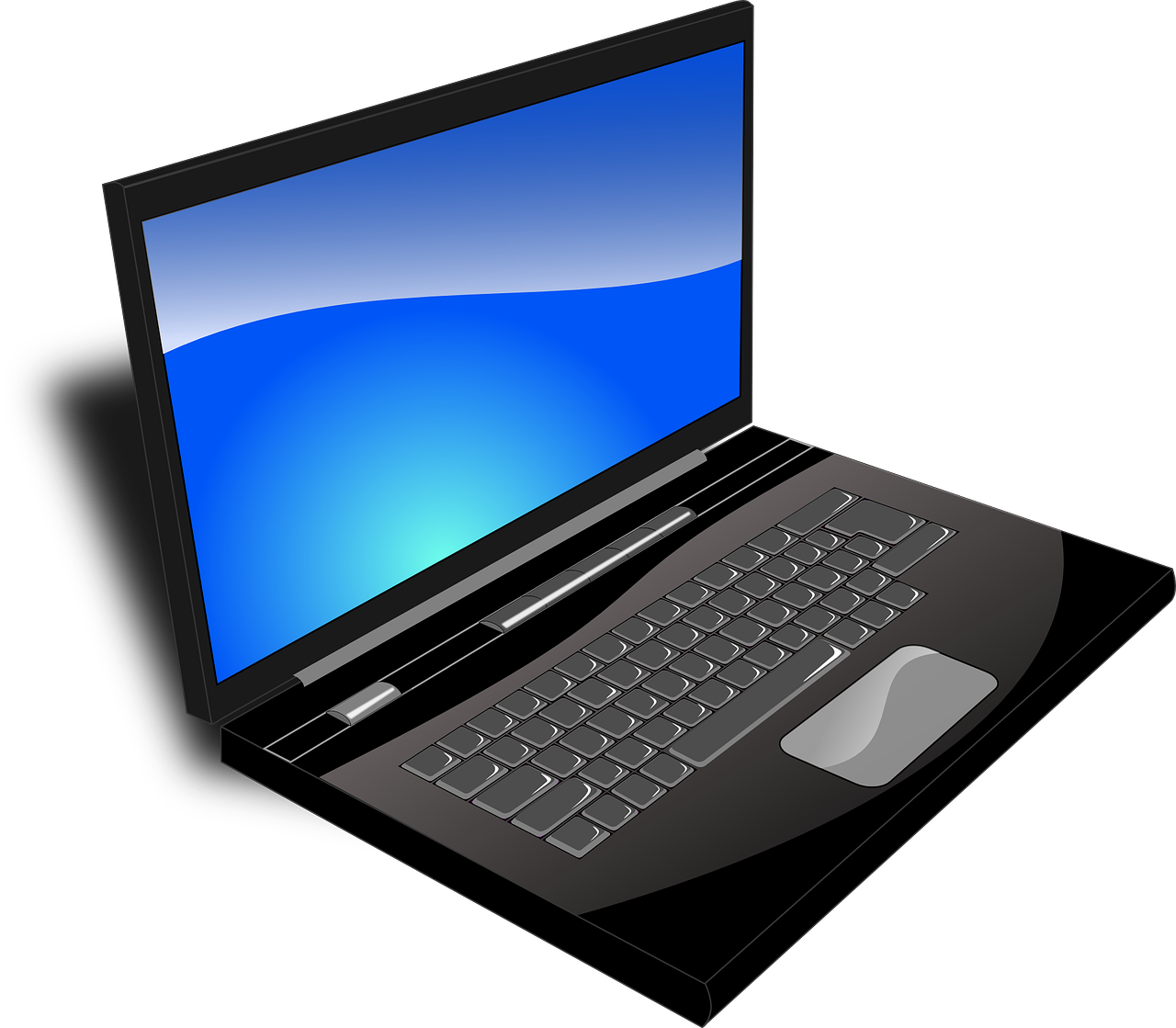 For veterinærer: 
Egen sauemodul i kursserien for DVP-veterinærer
Obligatorisk for veterinærer som skal gjennomføre DVP-besøk

For dyreeiere:
Atferd og velferd hos sau
Obligatorisk del av DVP
E-læringskurs
Veterinærbesøk
Dyreeier velger veterinær selv 
Avtale opprettes i Velferdsportal sau
Besøk bestilles og betales av dyreeier (veterinær får vanlig reisetilskudd)
Veterinær kan se utvalgte nøkkeltall for besetningen
Besøket skal ha fokus på rådgiving knyttet til dyrevelferd
Fokus på dyrebaserte indikatorer
Noen ressursbaserte indikatorer
Noen intervjuspørsmål om rutiner

Det er laget en veileder som beskriver nøkkeltallene og innholdet i besøket
Denne finner du på infosiden til DVP sau: https://www.animalia.no/no/Dyr/sau/dyrevelferdsprogram-for-sau/
[Speaker Notes: Dyreeier kan reservere seg mot å dele sine nøkkeltall med veterinær.]
Innhold i DVP-besøket
Vurdering
Alle spørsmål skal besvares og gis en score: 
1 - Tilfredsstillende 
2 - Bør forbedres 
3 – Avvik som Må utbedres. 

Noen spørsmål kan bare gi score 1 eller 2, som for eksempel atferd og smittesluse
??
Hvordan få godkjent DVP sau?
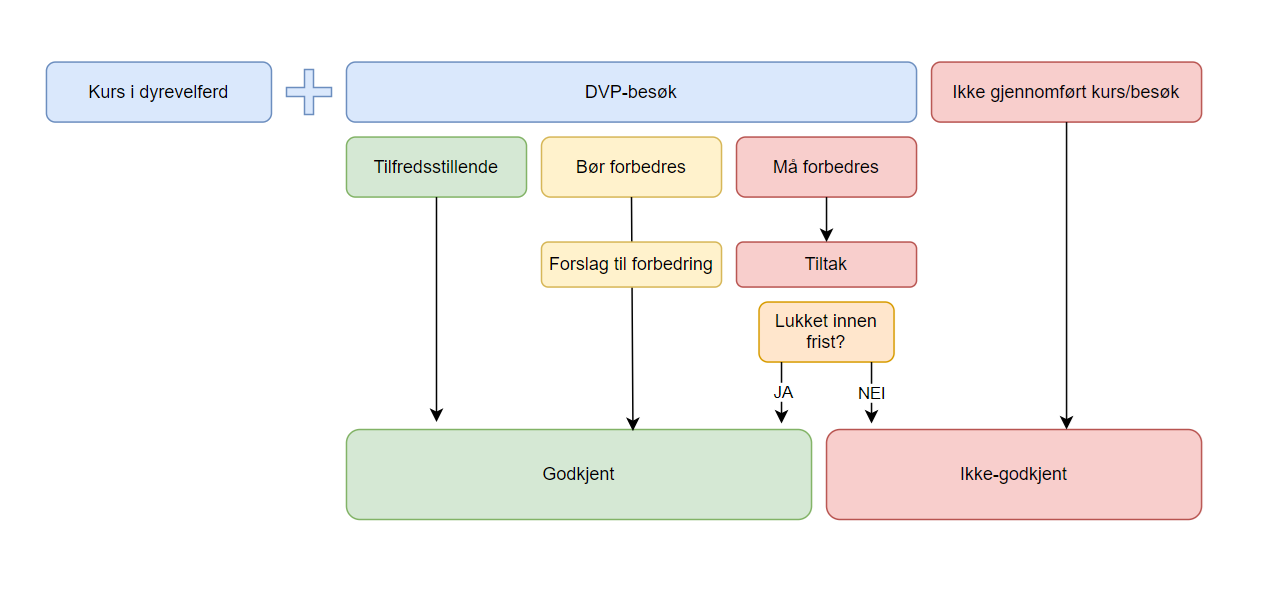 Gjennomføre kurs og veterinærbesøk innen gitt frist
Følge opp med nytt veterinærbesøk minst hver 18. mnd
Eventuelle avvik satt på besøket må lukkes
Konsekvenser ved å ikke følge opp DVP
15 dager over frist (kurs, besøk, avvik)
DVP-trekk på slakt (1kr/kg)

45 dager over frist (kurs, besøk, avvik)
Ikke «gyldig KSL», det blir da trukket 40% fra avregningsprisen
Lansering av DVP sau
DVP sau ble lansert desember 2023
Deltakere innrulleres i 5 puljer avhengig av siste siffer i DyreholdsID

Når man blir innrullert sendes det ut info om dette via SMS, epost og eventuelt brev
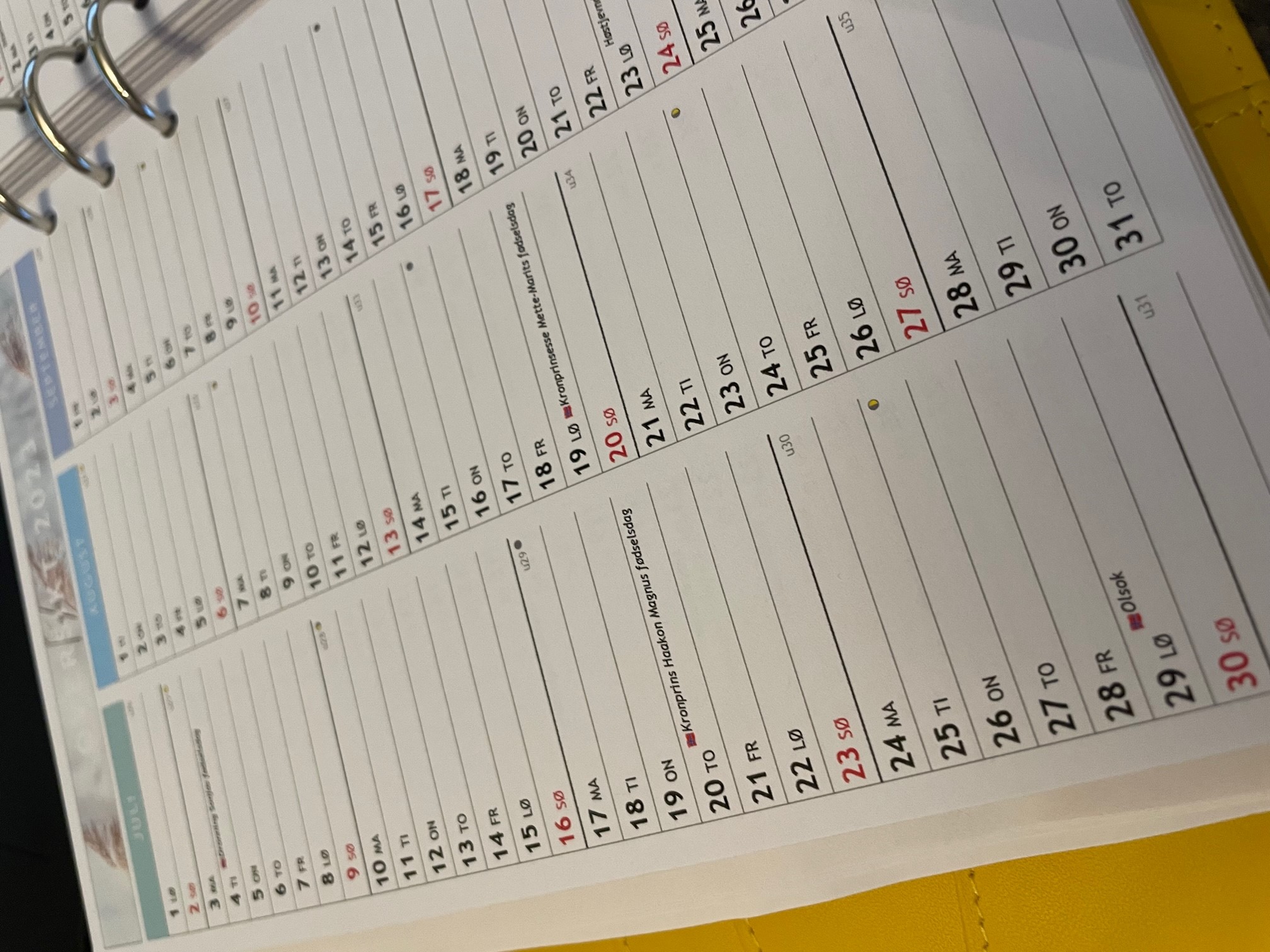 Hva gjør man når man har blitt innrullert?
Info på animalia.no

Logg inn på Velferdsportal sau 
vpsau.animalia.no
[Speaker Notes: Brukernavn = produsentnr.
Tilhørende passord fra Produsentregisteret
Glemt? Lag nytt via Produsentregisteret]